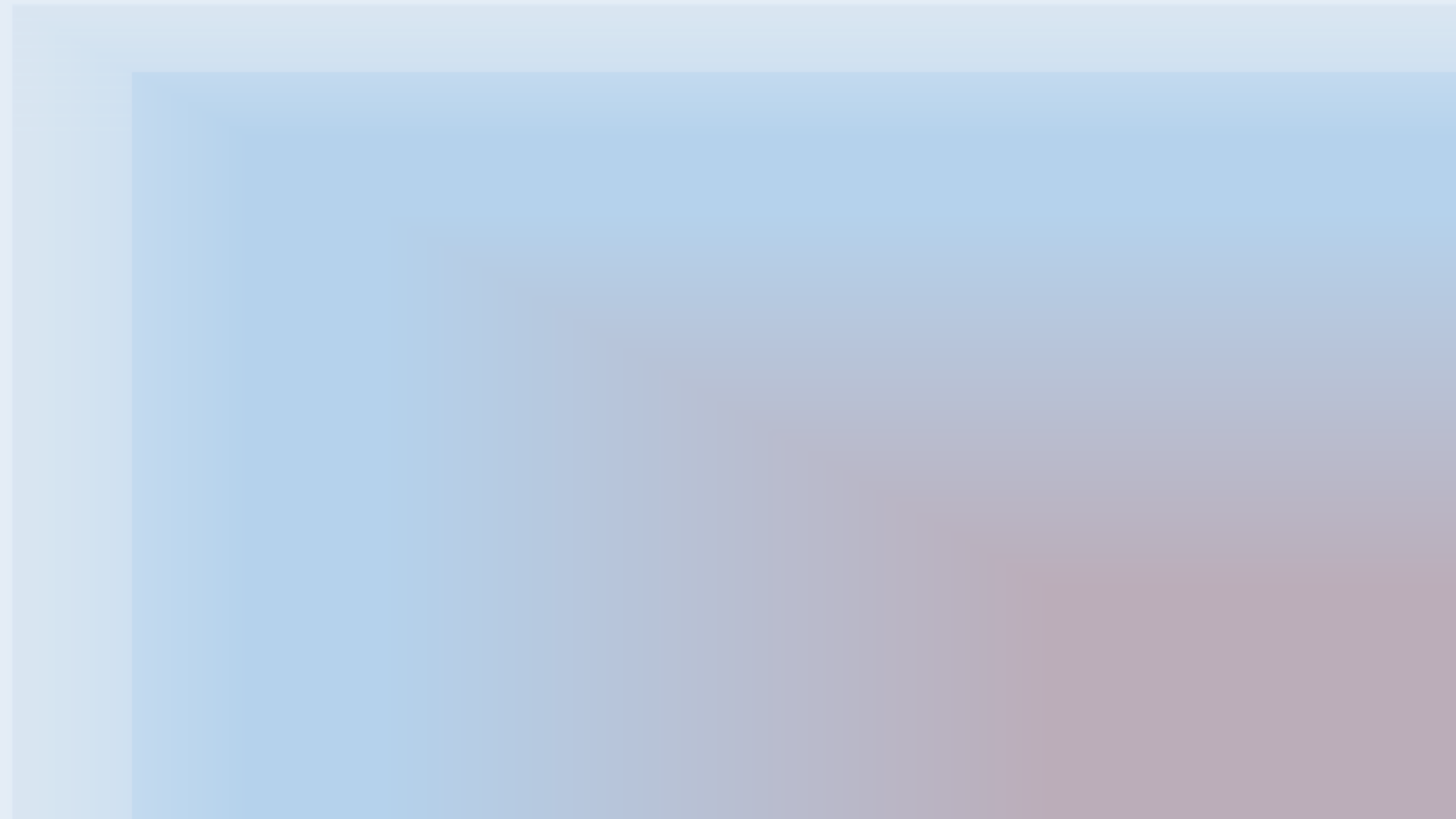 Montana Recovery Residences
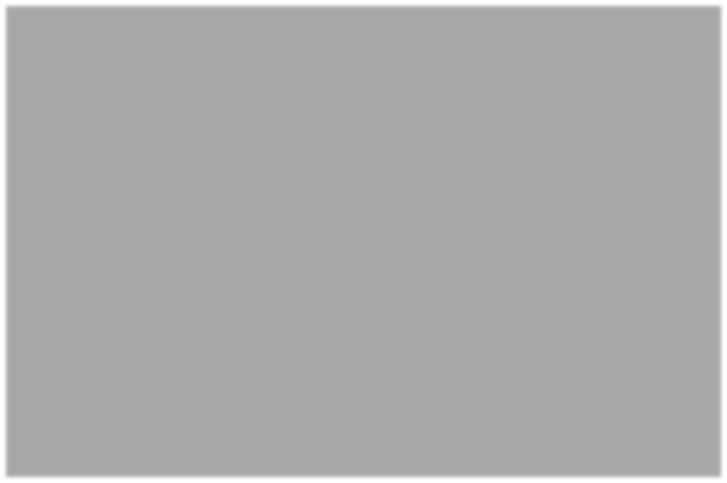 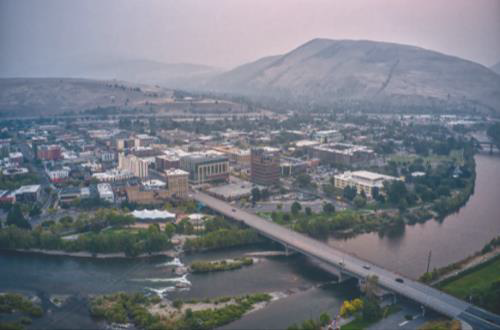 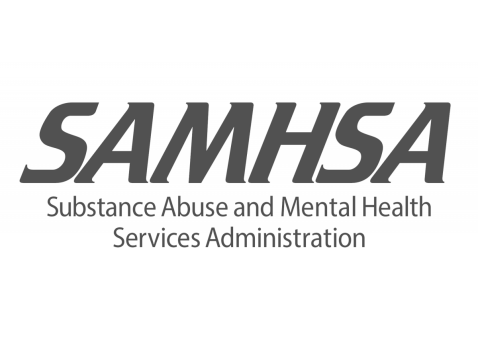 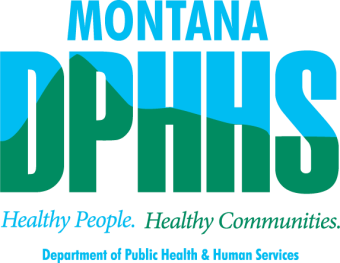 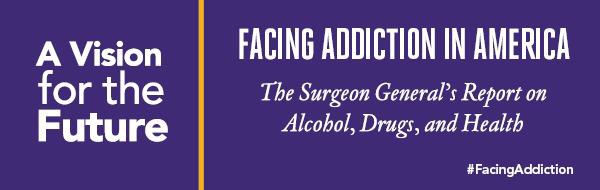 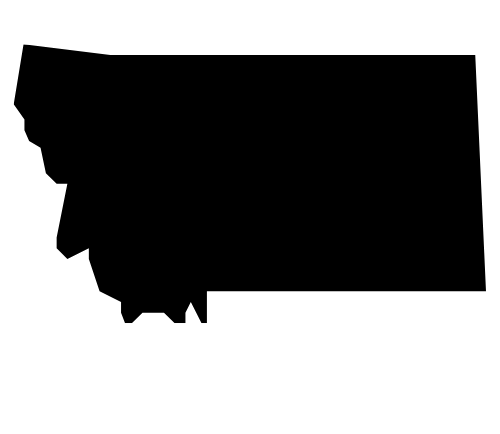 90,000
Approximately 90,000 Montanans have a substance use disorder
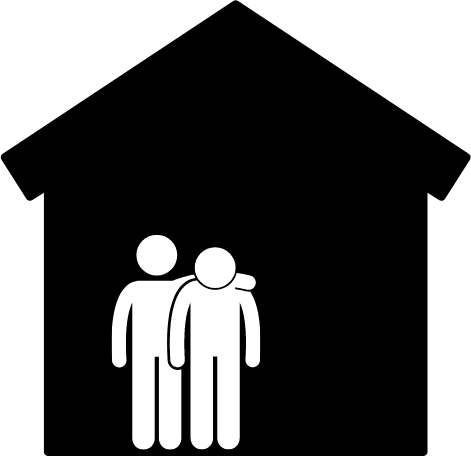 BENEFITS TO RESIDENTS
Furnish social capital and recovery  supports

Provide a substance-free environment

Mutual support from fellow recovering  residents

Informal sharing of resources and advice  among residents
RECOVERY RESIDENCES
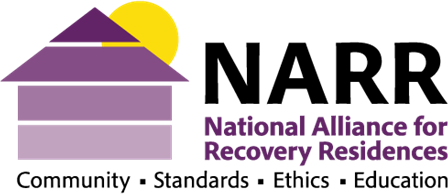 Follow nationally recognized best
practices

Support long-term recovery with  structures that keep people out of  systems, reducing encounters with law  enforcement and Department of  Corrections

Certified
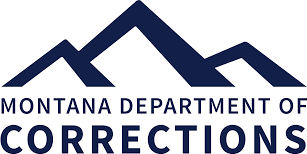 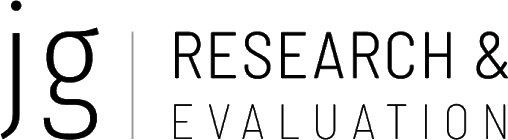 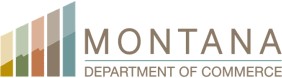 MONTANA RECOVERY RESIDENCE
 	ADVISORY COMMITTEE
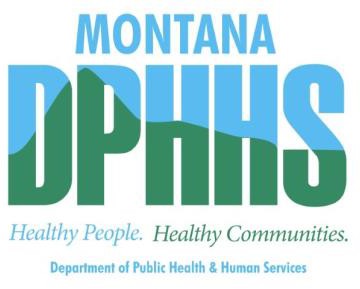 MONTANA RECOVERY RESIDENCES BY COUNTY
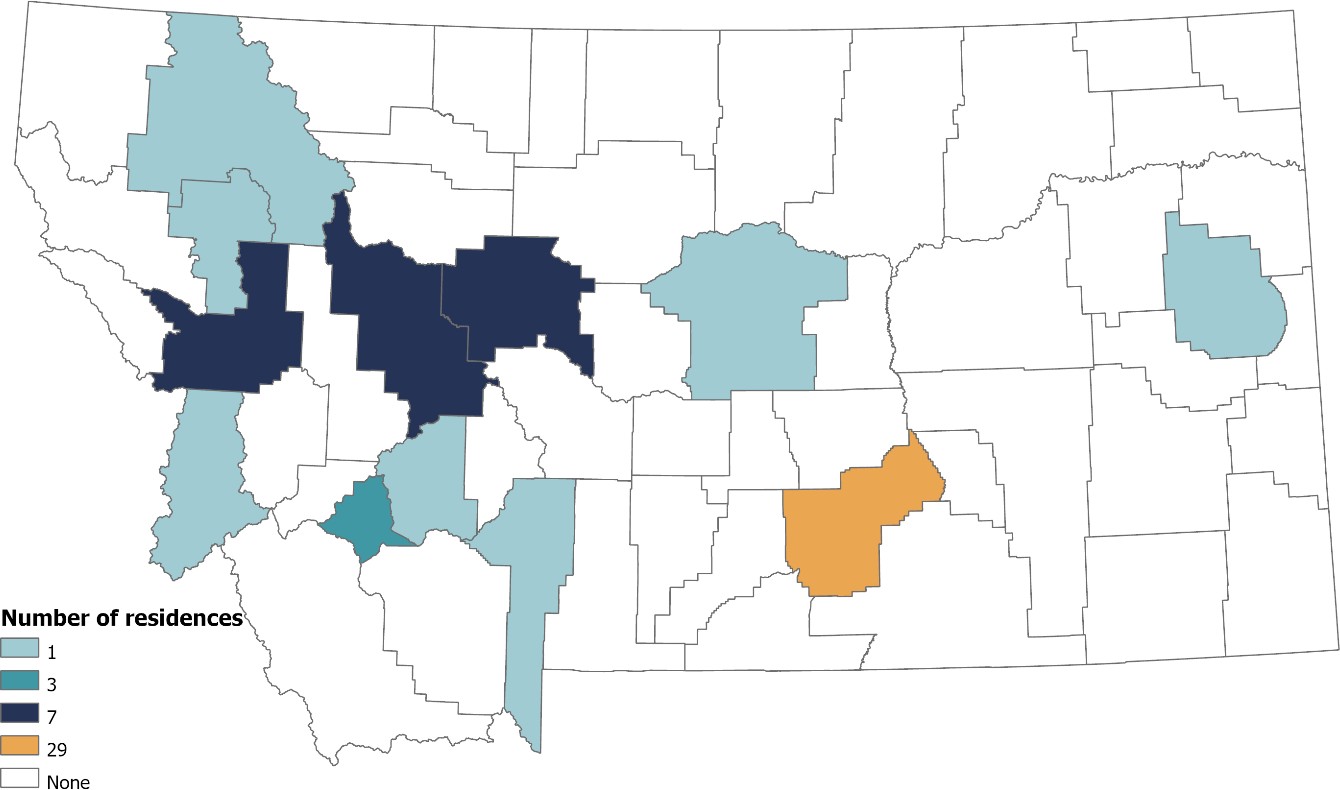 60 unlicensed recovery homes surveyed
MONTANA RECOVERY RESIDENCE  POPULATIONS SERVED
100%
85%
75%
80%
55%
60%
50%
40%
40%
30%
15%
20%
0%
Men
Women
Pregnant
Any Substances
Veterans
Some criminal
justice-involved
Registered
Offenders
JUSTICE-INVOLVED INDIVIDUALS IN MONTANA
Substance use and mental health treatment needs

Need Housing

DOC Rental support
501(c)3
National Standards
Certification
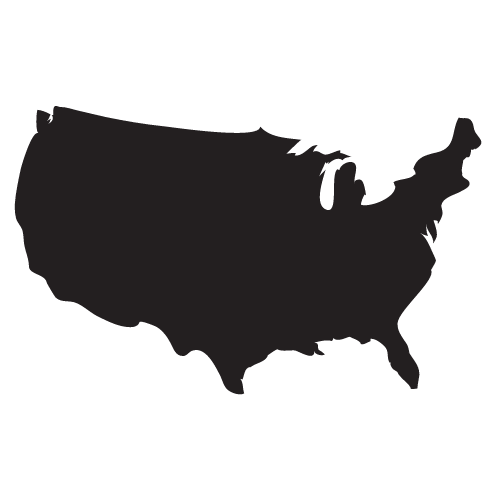 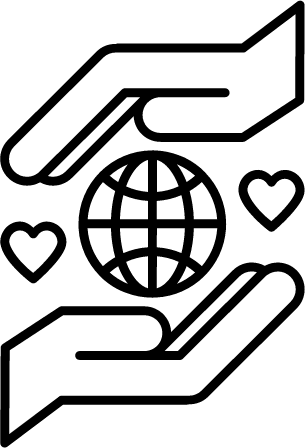 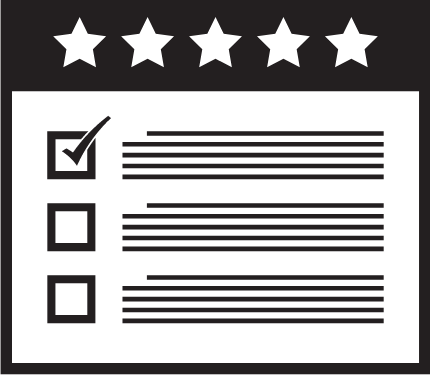 MONTANA NARR AFFILIATE
STATE OF MONTANA
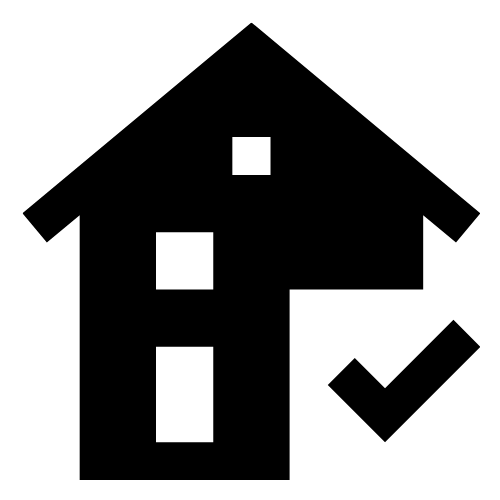 Sustainable model

Supports long-term recovery

NARR certification

Funding opportunities for certified homes

Support for new and existing homes

Registry for referrals
Questions? Contact:
Ki-Ai McBride
Opioid Prevention Program Manager
Addictive & Mental Disorders Division
Montana Department of Public Health and Human Services
ki-ai.mcbride@mt.gov